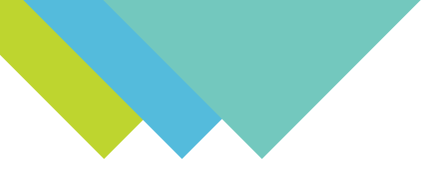 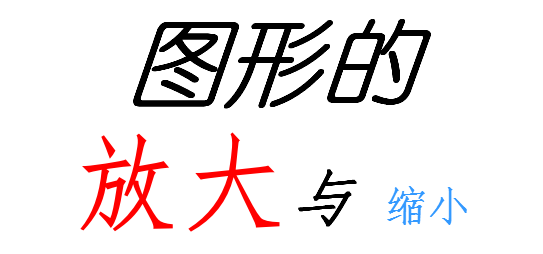 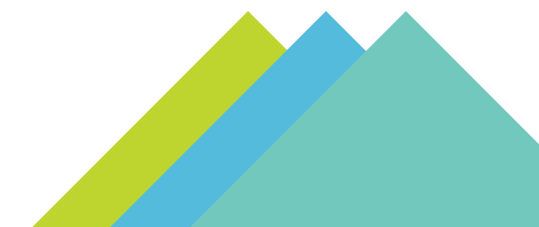 溧阳市昆仑小学　韩晶
图形变大了
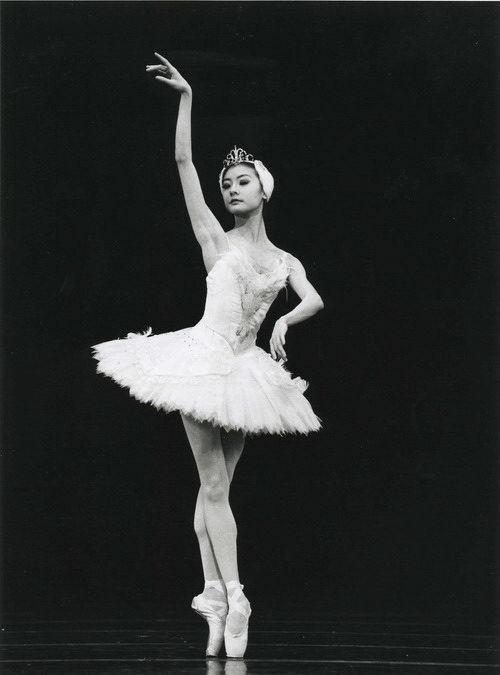 形状没改变
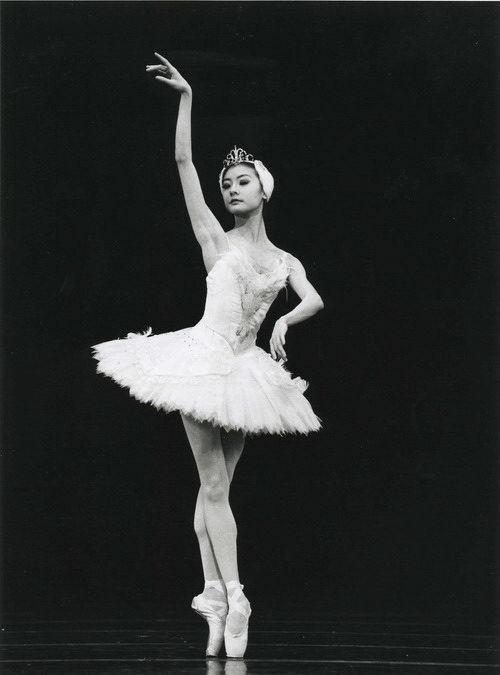 放大
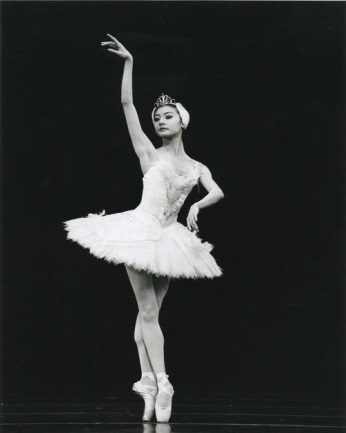 图形变大了
形状改变了
图形变大了
形状没改变
放大
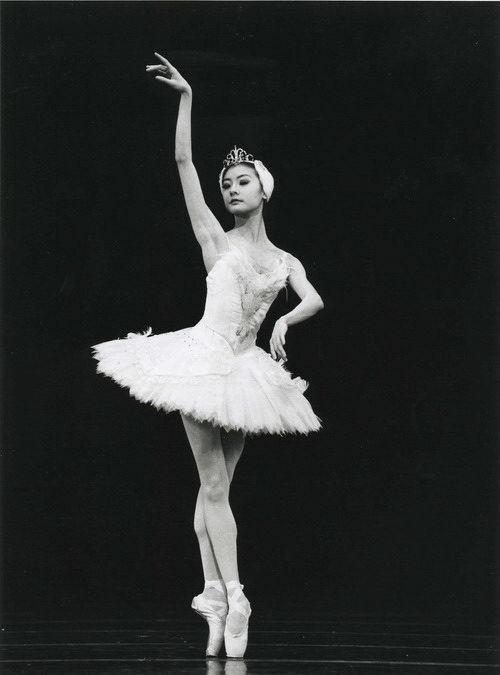 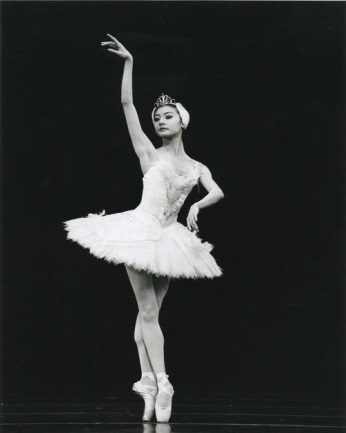 图形变小了
图形变小了
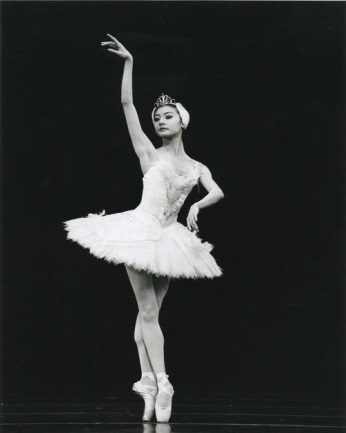 形状没改变
形状改变了
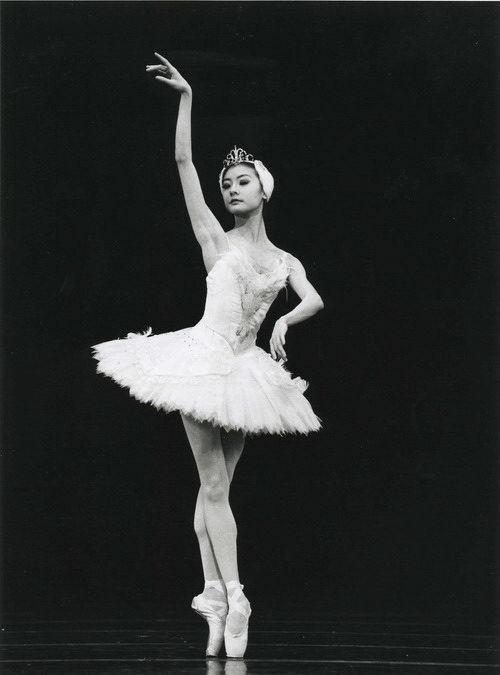 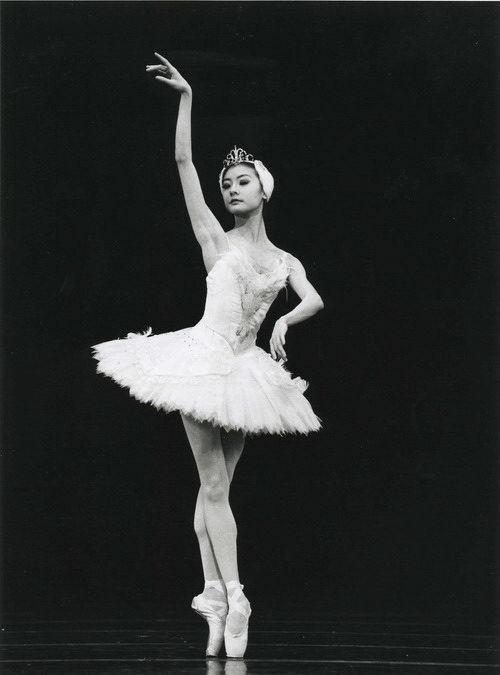 缩小
图形变小了
形状没改变
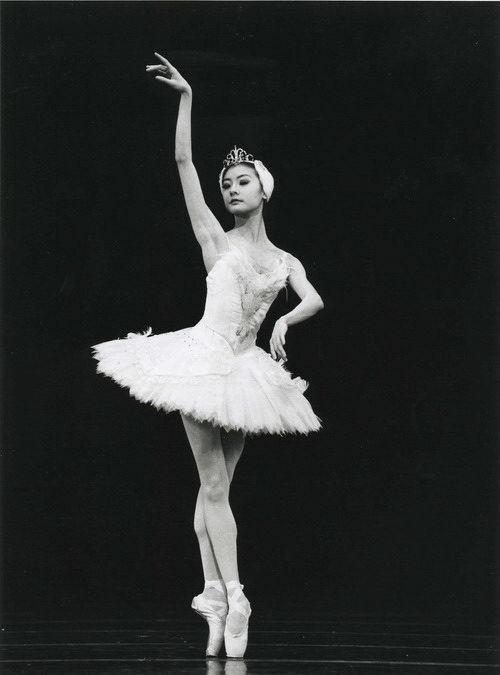 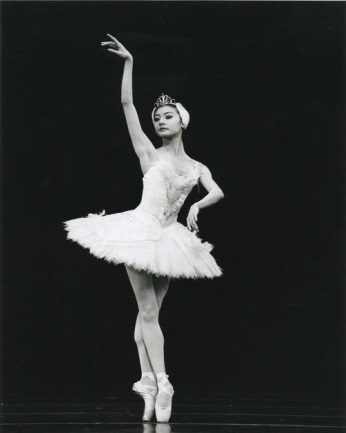 缩小
例１：把左边长方形图放大，得到右边这幅长方形图。
原图
放大后的图
10
厘
米
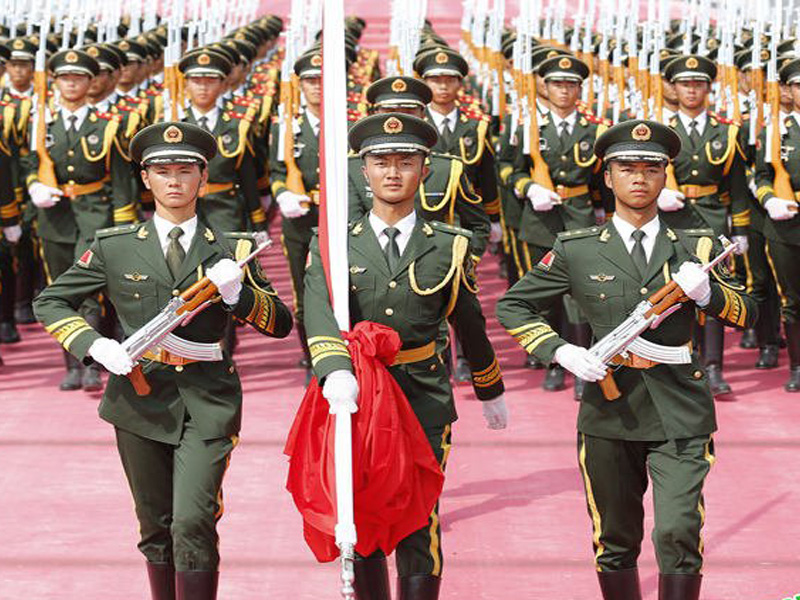 5
厘
米
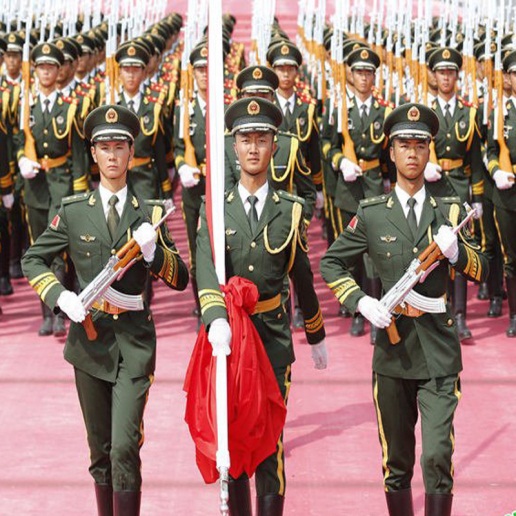 8厘米
16厘米
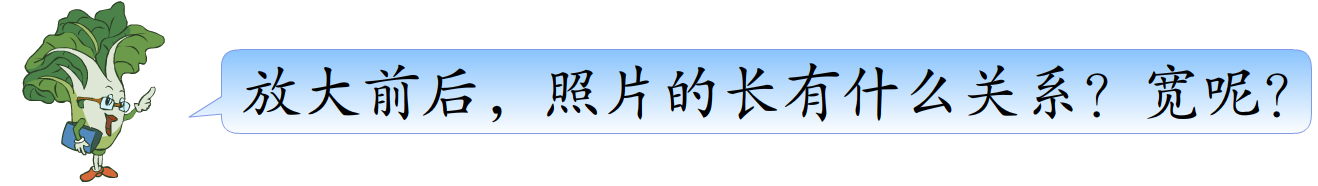 放大后的图
原图
5
厘
米
10
厘
米
8厘米
16厘米
把长方形每条边都放大到原来的２倍,放大后的长方形和原来长方形对应边长的比是(     ),这就是把原来的长方形按(     )的比放大。
2 :1
2 :1
原图
5
厘
米
2.5
厘
米
4厘米
8厘米
如果要把原图按1：2的比缩小。对应边的比应该怎样变化呢？
长宽各是多少厘米？
原图
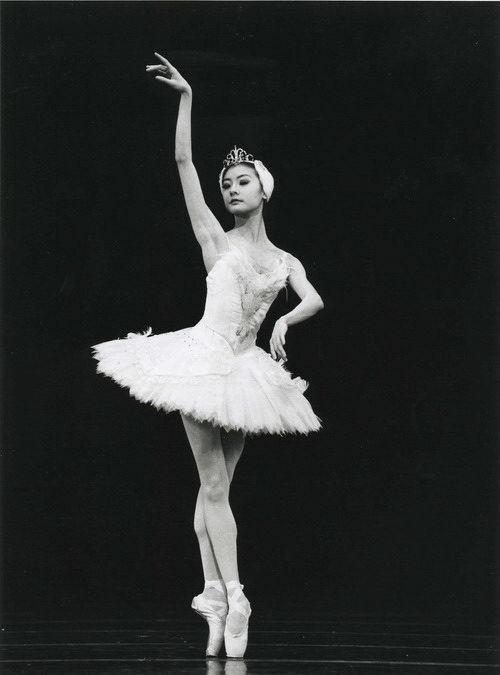 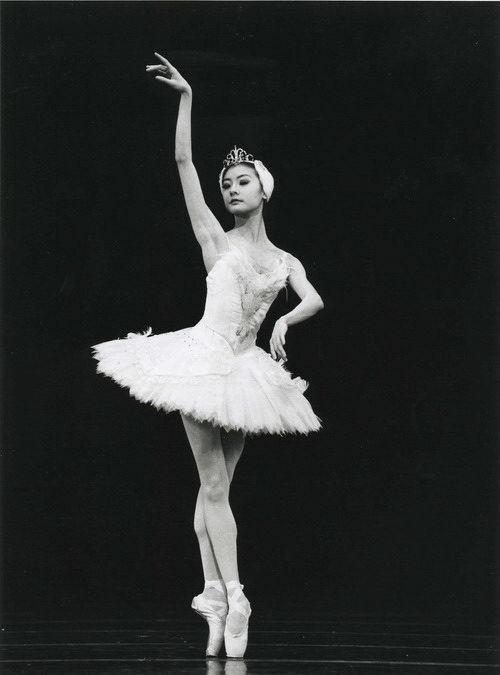 16厘米
24厘米
12厘米
18厘米
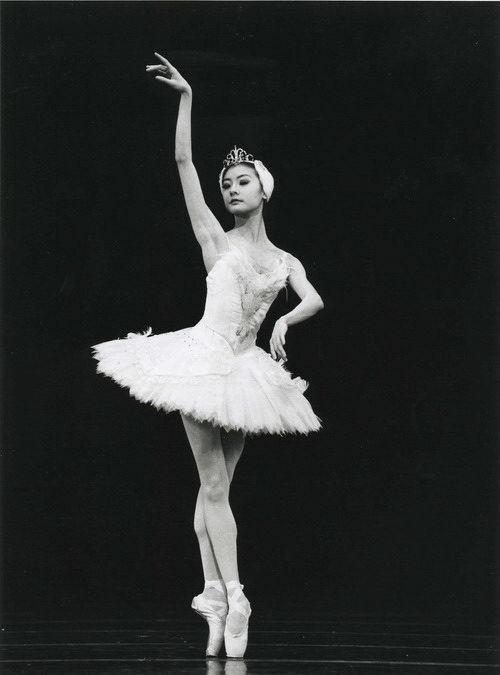 16厘米
36厘米
原图
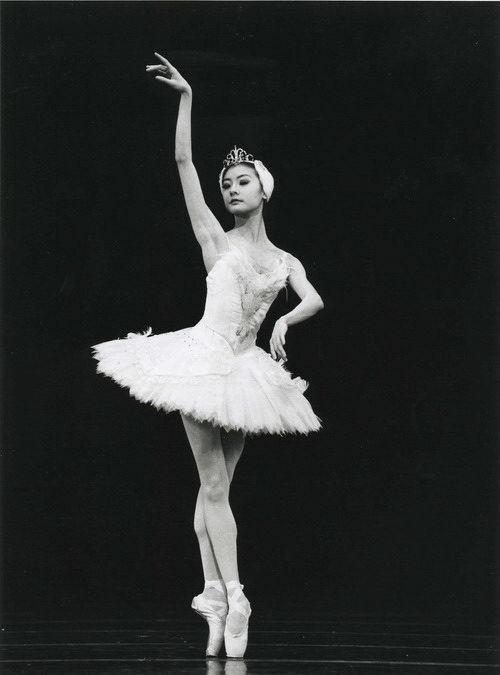 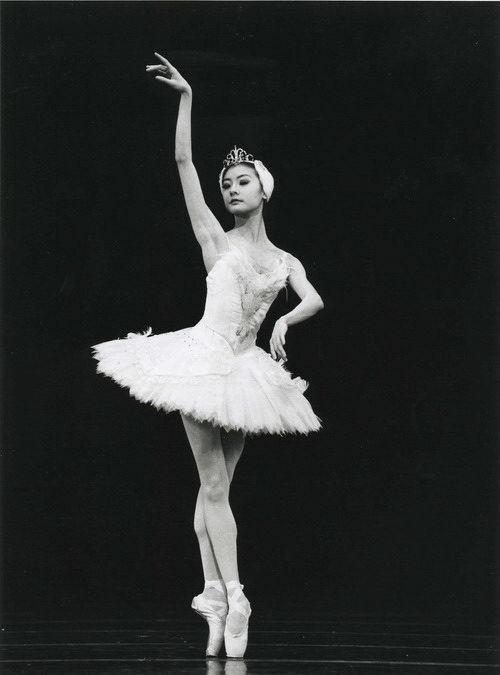 24厘米
60厘米
18厘米
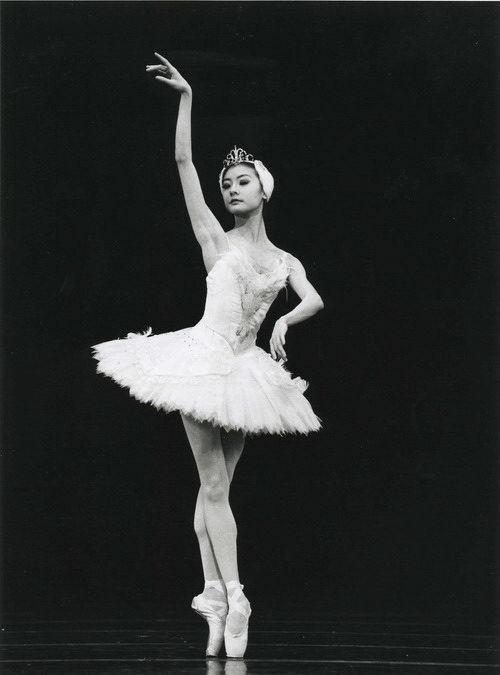 30厘米
45厘米
10厘米
按下面每个比画出新的图形，各是把原图形放大了还是缩小了？
9:1   1:5   2:7   6:5
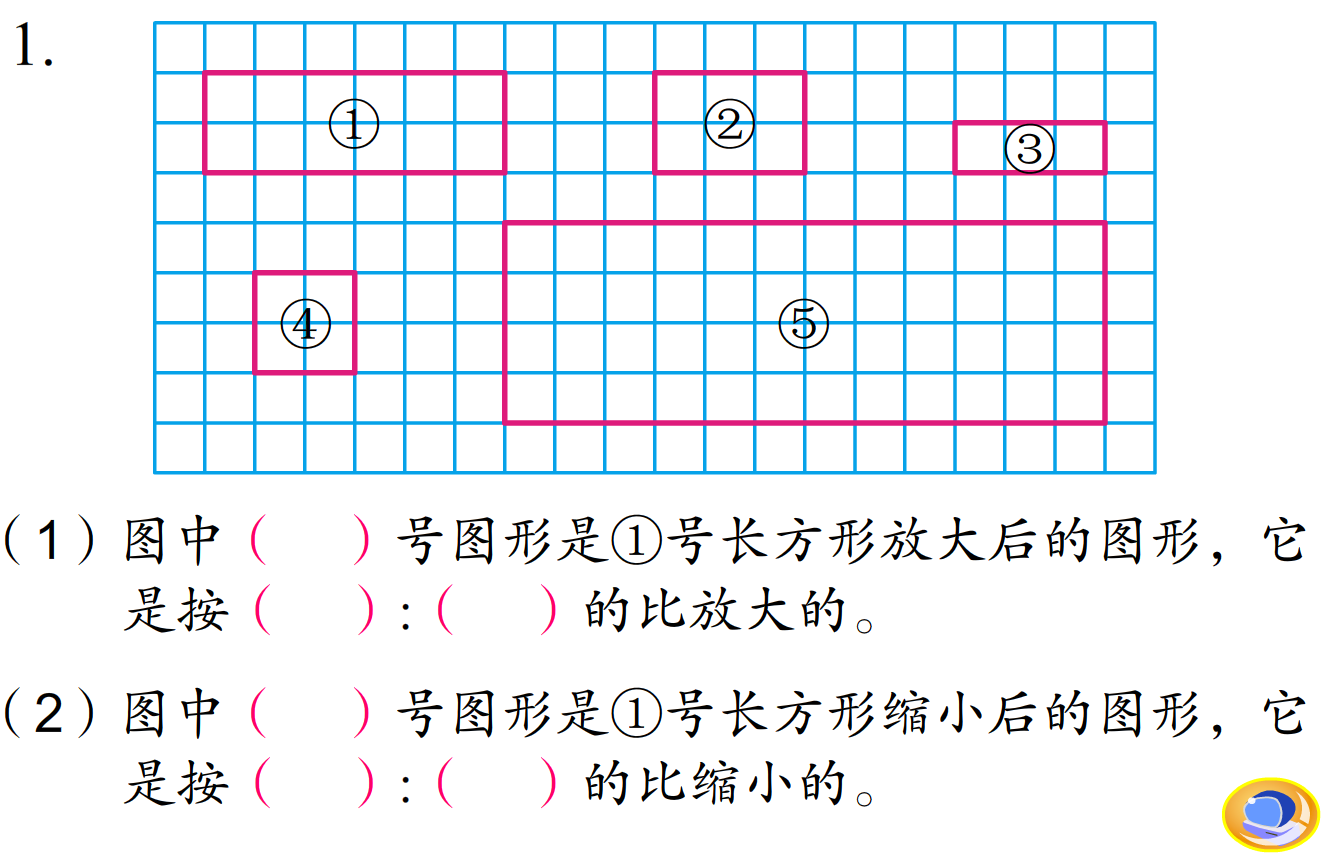 ⑤
2          1
③
1         2
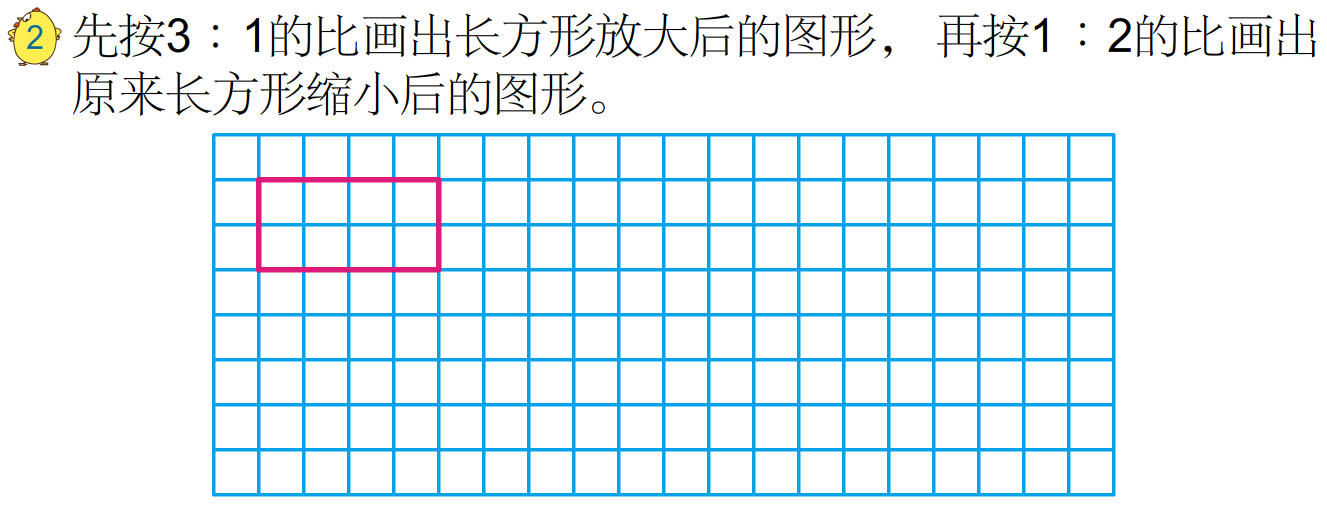 4
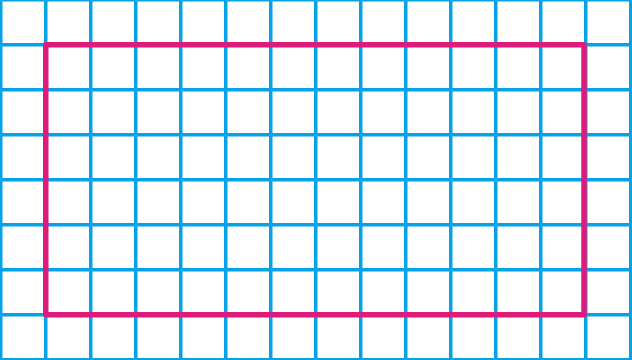 2
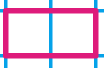 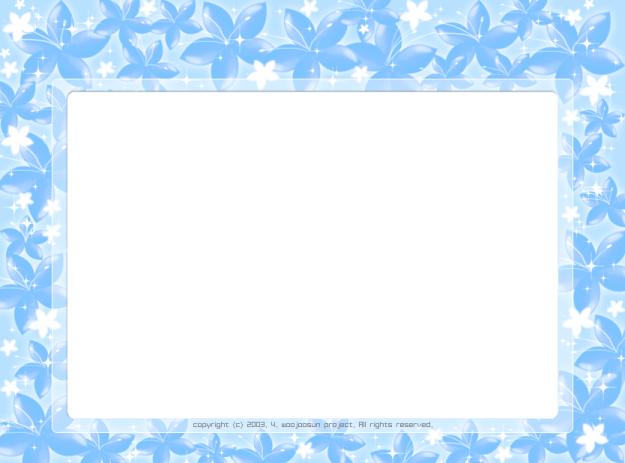 1、一个长方形的画长是9厘米，宽是5厘米.把这幅画按1：2的比缩小，长应画（   ）厘米，宽应画（　　）厘米。
   2、一个正方形画的边长为2.5厘米，把这幅图按5：1的比放大，边长应是（      ）厘米。
2.5
4.5
12.5
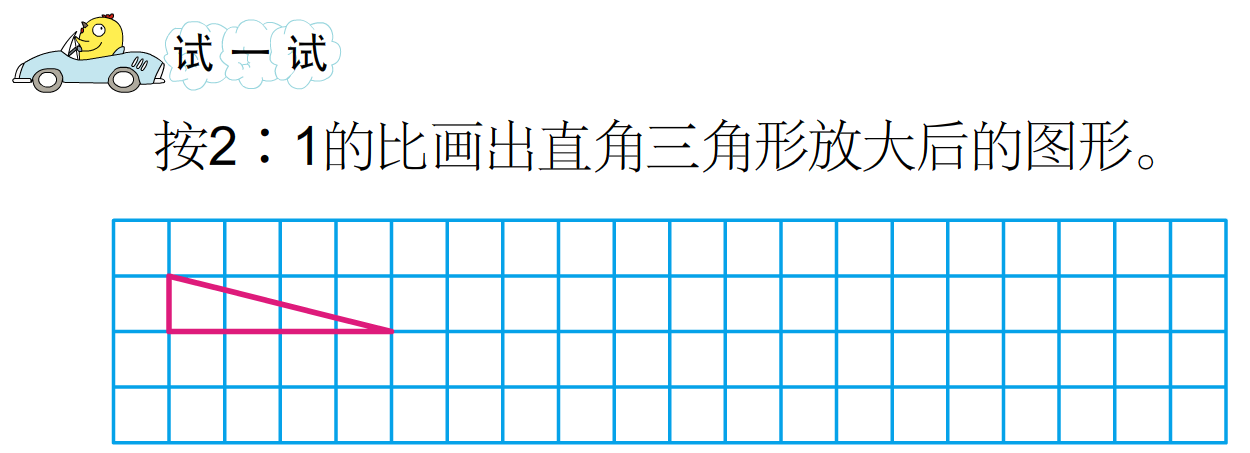 1
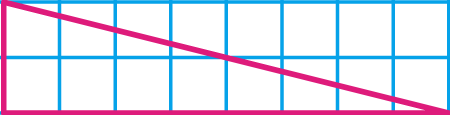 4
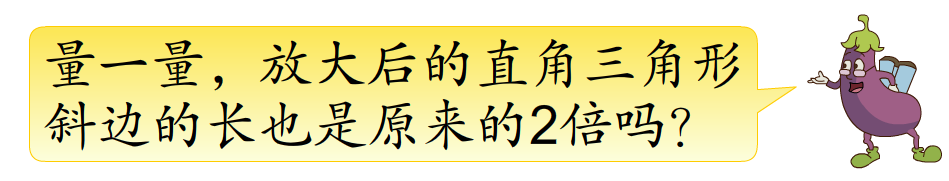 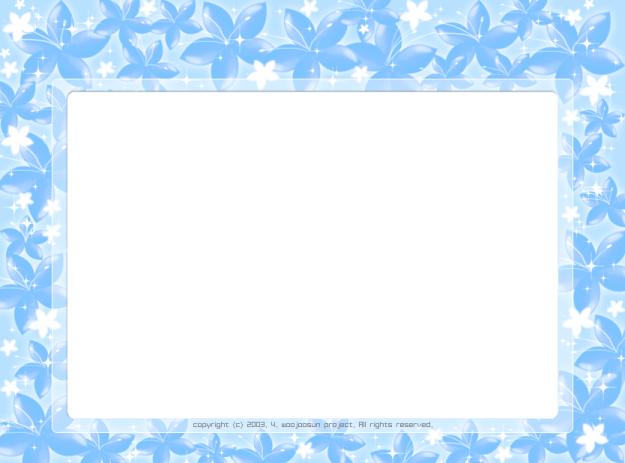 50：1    1：4   3：1   1：100

把一张风景画照片放大后装在镜框里挂在我们教室里，可以按(    ):(    )放大。
一个直角梯形的上底60厘米，下底140厘米，高30厘米。选择适当的比将它缩小，并在方格上画出来。
按（   ）：（    ）的比缩小
1cm
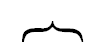 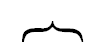 1cm
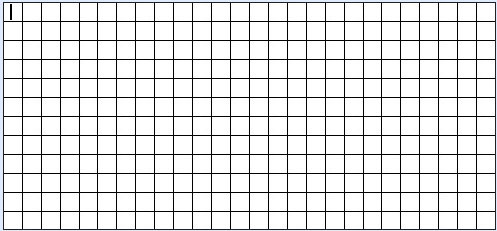 设计一个你喜欢的图形，并将它放大和缩小。
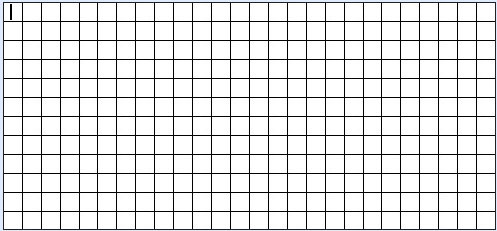 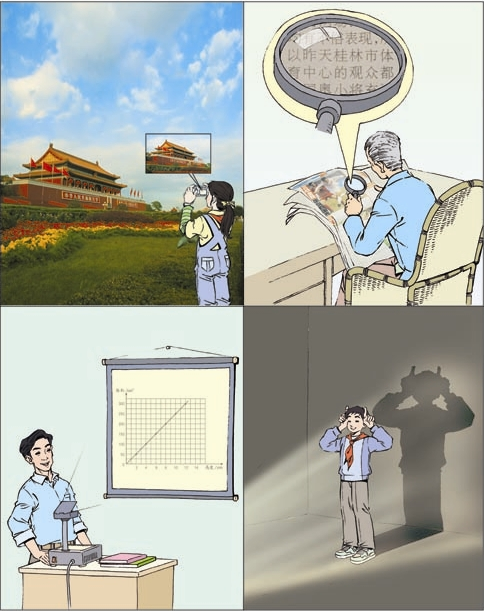 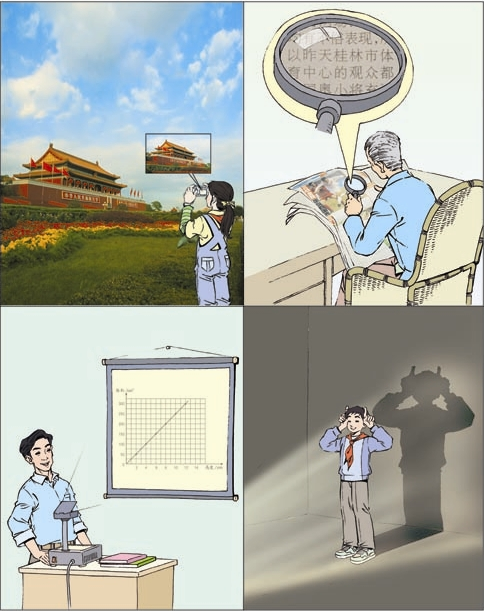 谢谢大家！